Физкультурно-оздоровительный  уголок в группе детского сада
Консультация для воспитателей
«Чтобы сделать ребенка умным и рассудительным, сделайте его крепким и здоровым: пусть он работает, действует, бегает, кричит, пусть он находится в постоянном движении».
                                   Жан Жак Руссо
Пирамида потребностей А. Маслоу
План:
Задачи уголка и его значение
Правила расположения уголка в группе
Комплектация уголков по возрастным группам
Советы по работе в уголке
Главная цель
Физкультурно-оздоровительный  уголок служит удовлетворению потребности дошкольника в движении и приобщению к здоровому образу жизни.
задачи физкультурно-оздоровительного уголка
Задача взрослого
Научить  детей    самостоятельной двигательной активности в условиях ограниченного
пространства и правильному использованию физкультурно-оздоровительного оборудования
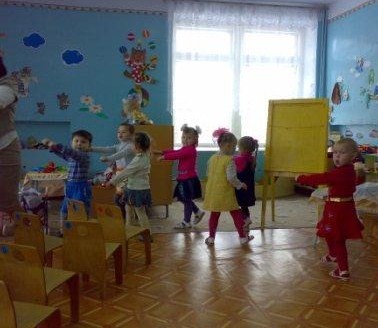 Правила расположения уголка в группе
Спортивный уголок не
следует совмещать с
уголком природы и зоной
самостоятельной
художественной
деятельности детей.
Наилучшим решением
проблемы является
размещение
физкультурного уголка в
нише групповой комнаты.
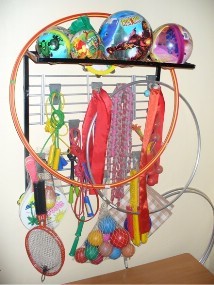 Т. И. Осокина,
Е. А. Тимофеева, 
М. А. Рунова "Физкультурное и спортивно-игровое оборудование для дошкольных образовательных учреждений", 
Москва, "Мозаика-Синтез", 1999.
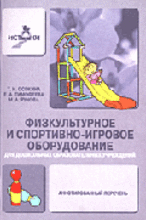 Младшая группа
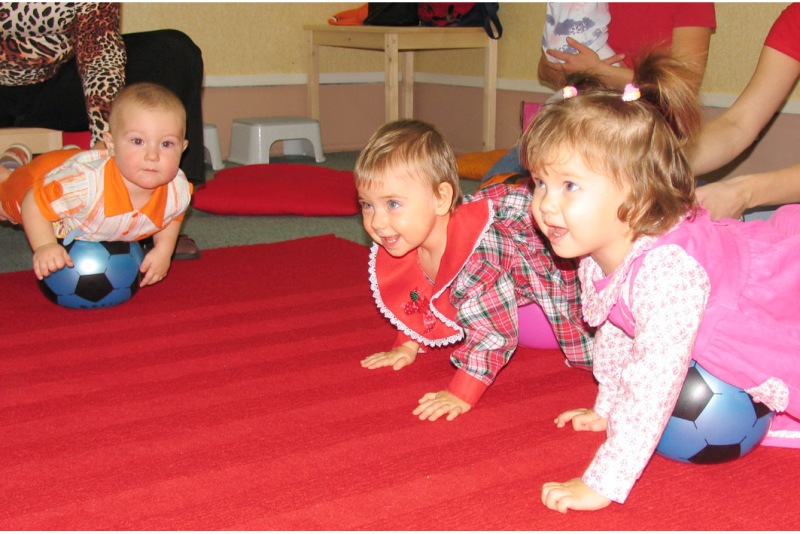 Физкультурные пособия для малышей важно разместить таким образом, чтобы они способствовали проявлению двигательной активности детей.
       Все имеющиеся пособия лучше вносить  постепенно, чередуя их.
Средняя группа
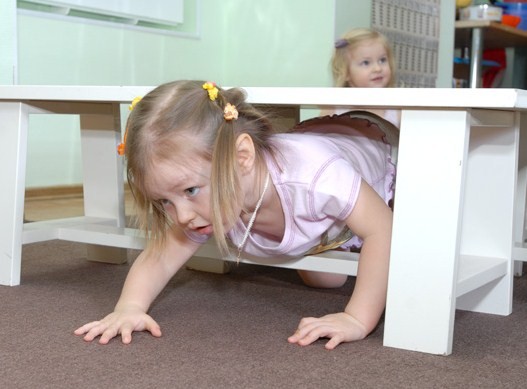 В средней группе хорошо иметь деревянную стенку (высота 150 см) для формирования правильной осанки, расположенную возле входной двери группы.
     Такие пособия, как мячи разных размеров, мячи-утяжелители, наборы (серсо, кегли, кольцеброс, шнуры), следует хранить в открытом виде в ящиках, которые располагаются вдоль стены.
Старшая и подготовительная группы
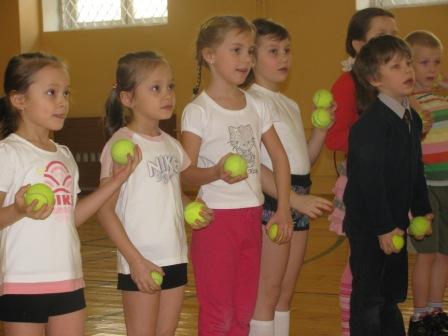 Для старших дошкольников необходимо создавать вариативные, усложненные условия для выполнения разных видов физических упражнений с использованием пособий. 
		Обручи, скакалки, шнуры советуем разместить на крюках одной свободной стены в группе или в спальне.
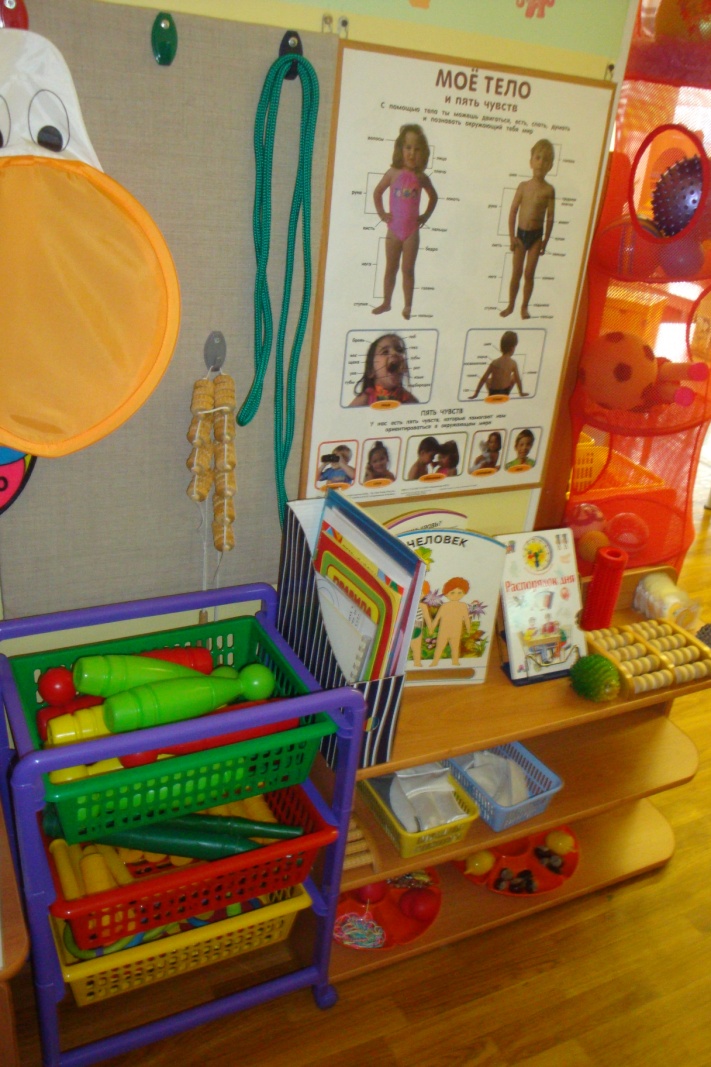 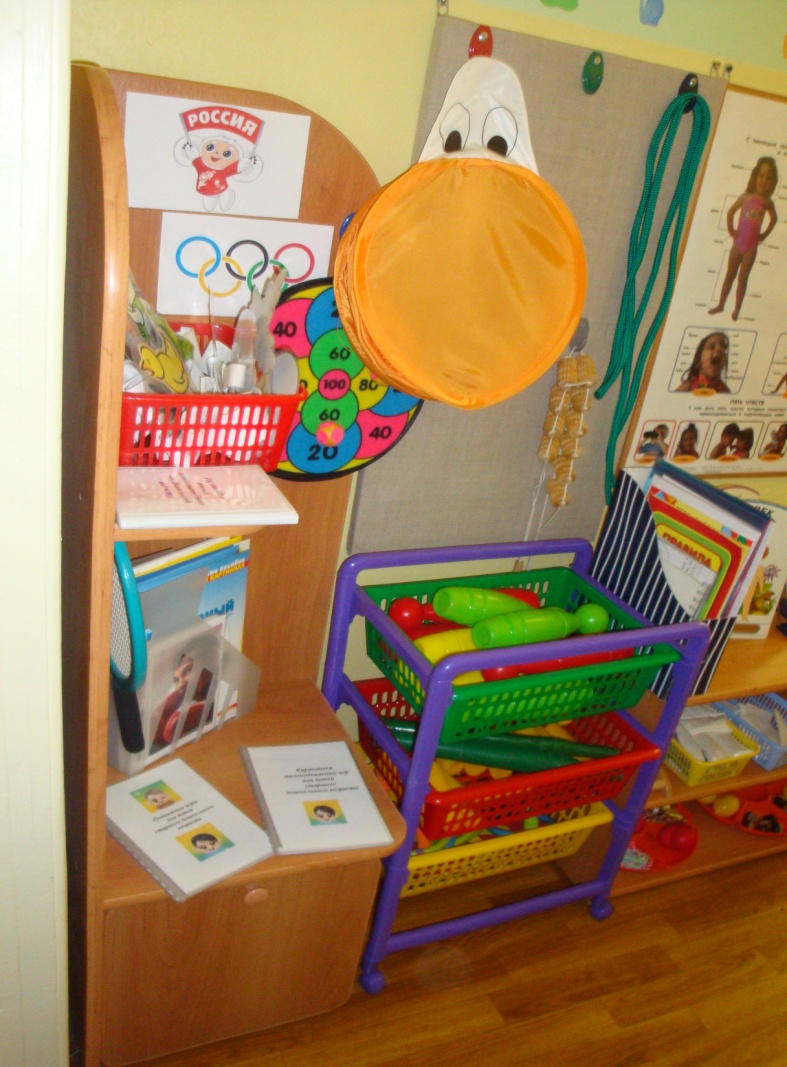 Советы по работе в уголке
Выставка групповых фотогазет:  «А мы жили - не тужили, с физкультурою дружили»
Атрибуты из бросового материала:  яичные лотки можно использовать как горизонтальную мишень для метания грецких орехов. 
Игры для самостоятельной деятельности:
«Веселая дорожка»
«Займи свое место»
«Кочки»
«Обезьянки»
«Паутинка»
«Сажаем огород»
 Игры с «тихим тренажером»:
"Достань ягодку"
"Пройди по стенке"
"Допрыгни до полочки"
"Путаница"
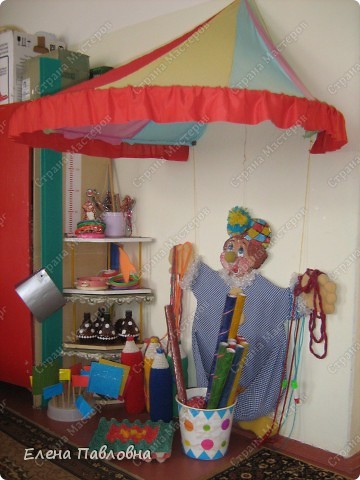 Тихий тренажер
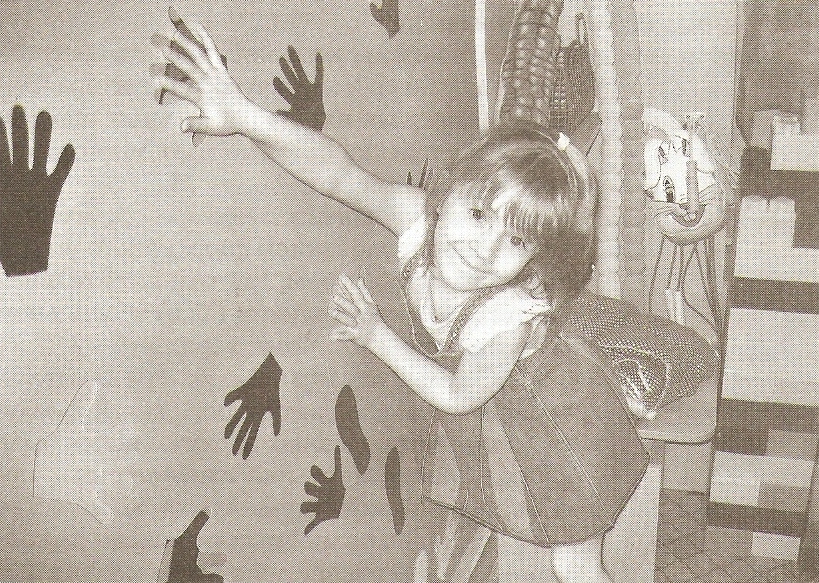 «Тихий тренажер» — это наклеенные на стене силуэты детских ладошек в различных вариациях от пола и до 1,5 м, силуэты ножек от пола и до 70 см; разноцветные полоски (5—10 штук) длиной 1,0—1,50 м для подпрыгивания.
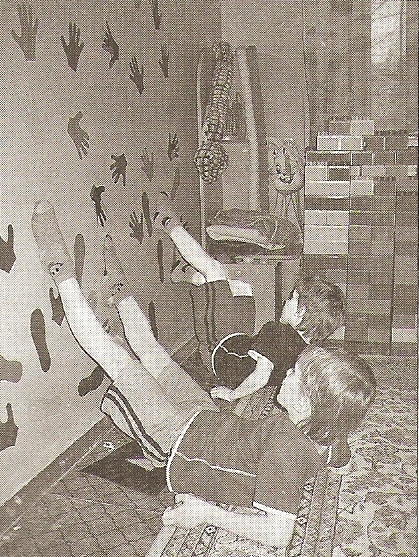 Примерное наполнение физкультурно-оздоровительного уголка
Теоретический материал
картотека подвижных игр
картотека малоподвижных игр
папка по практическому материалу
иллюстрированный материал по зимним видам спорта
иллюстрированный материал по летним видам спорта
демонстрационный материал на спортивный инвентарь
картотека физкультминуток
настольные спортивные игры
Спортивные игры:
бадминтон
хоккей
Эмблемы, маски для подвижных и малоподвижных игр
Для игр с бросанием, ловлей, метанием:
надувной мяч
кегли
кольцеброс
мячи большие, средние, маленькие
мешочки с песком
попрыгунчики
дартс
корзина для игры с бросанием
Для уголка здоровья
ножной массажер (круглый)
ножной массажер (игольчатый)
маленький игольчатый ножной  массажер
массажер ручной
мешочки с разной крупой
каштаны
бусы разного размера
мячи игольчатые
эспандер
Для профилактики плоскостопия:
доска ребристая
коврики резиновые с шипами
дорожка тканевая с пуговицами
Для утренней гимнастики
ленточки на кольцах
флажки разноцветные
султанчики
гимнастические палки
 Для игр с прыжками:
скакалки
плоские круги
обручи
шнуры
Критерии оценки физкультурных уголков
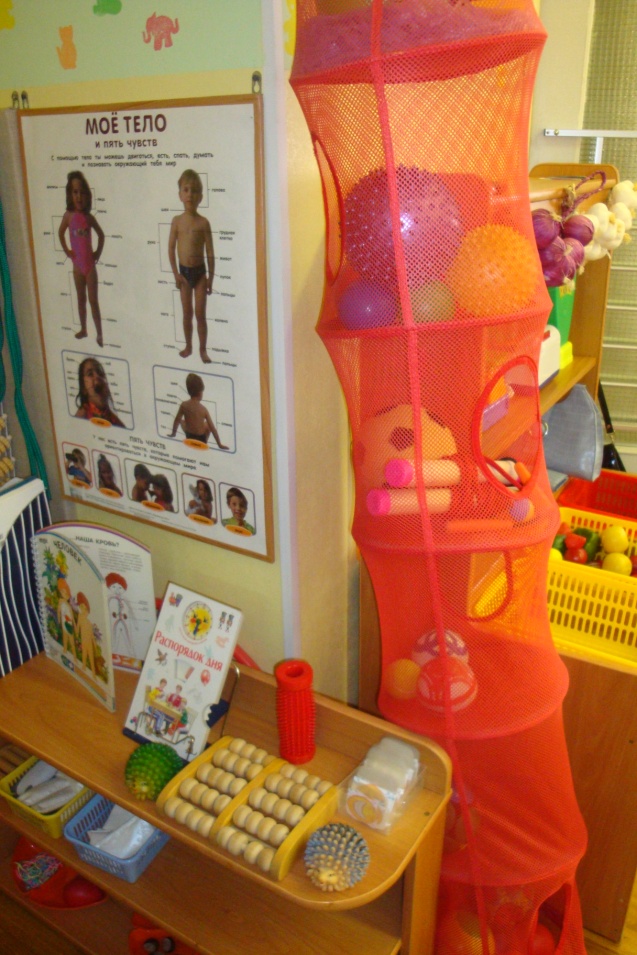 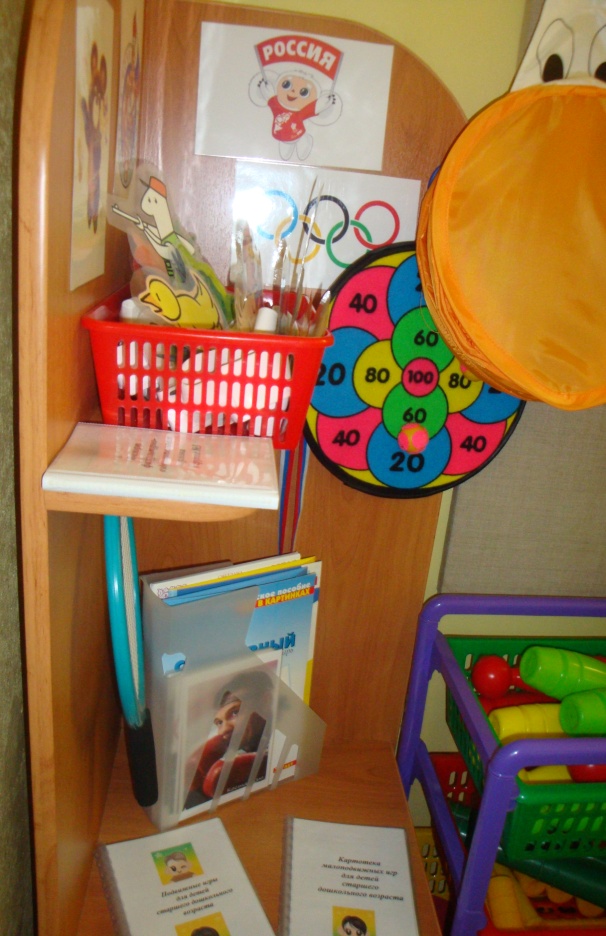 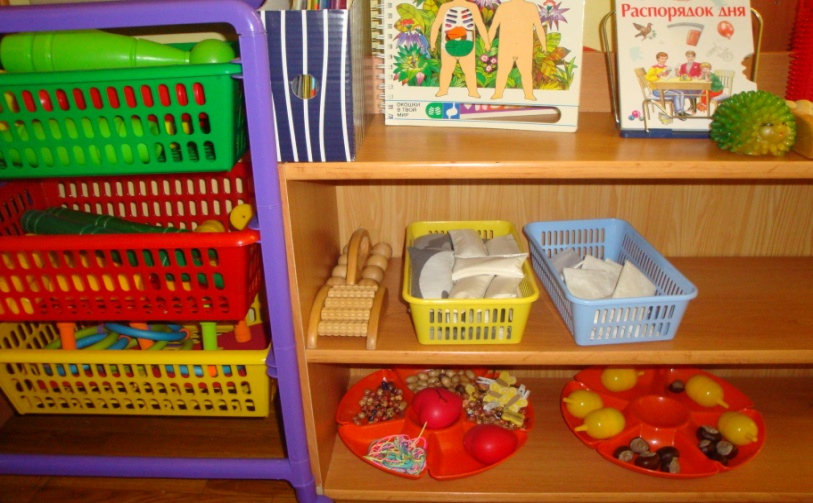